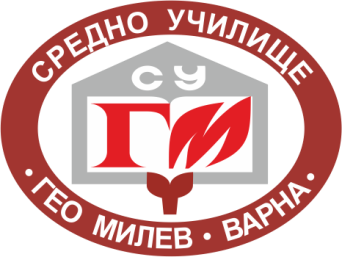 The Bible - Truth or Myth
Interdisciplinary lesson in Bulgarian language and literature and Religion
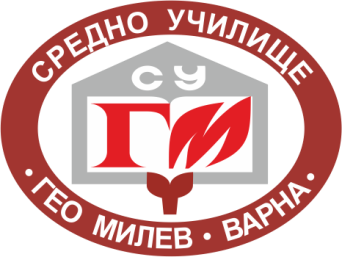 An interdisciplinary lesson in Bulgarian language and literature and Religion on  the topic "The Bible - Truth or Myth" was held on 21.10.2016 at "Geo Milev" School- Varna. 
Age group:  5th grade students, 
Teachers : BLL teachers and Theology teacher
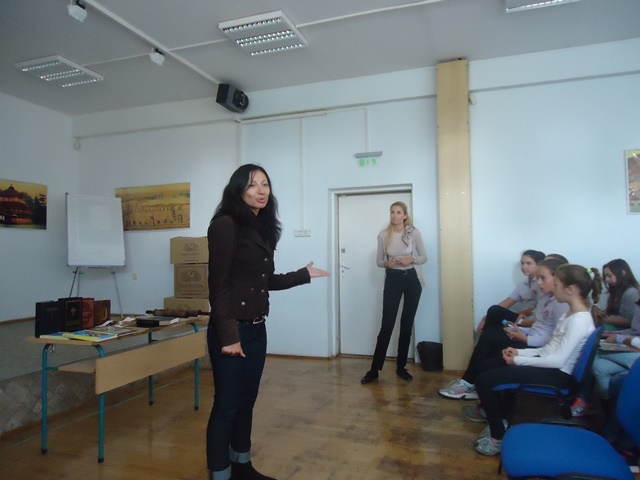 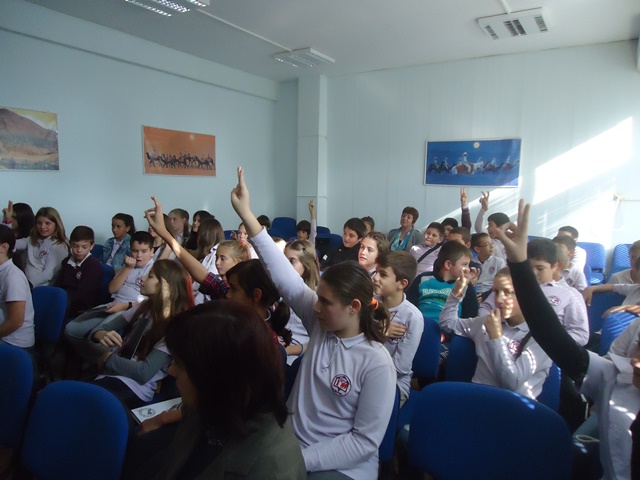 .
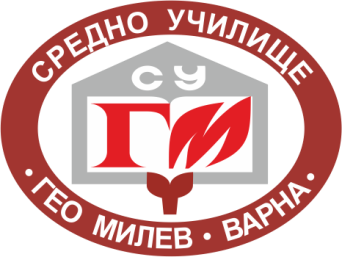 The main aim of the lesson is to give children an opinion  whether the Bible is a myth or  reality
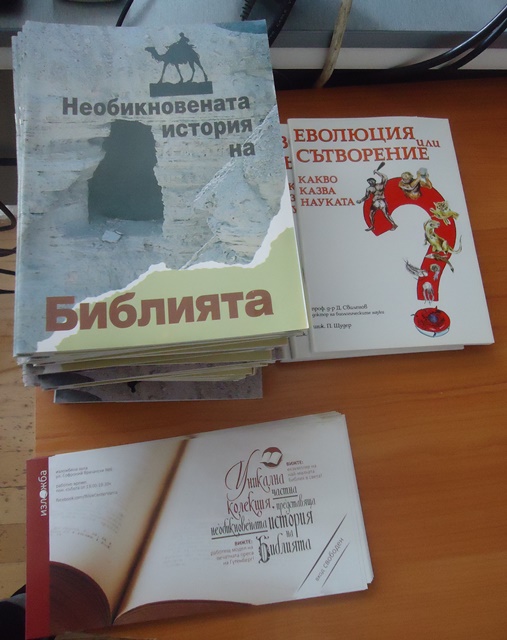 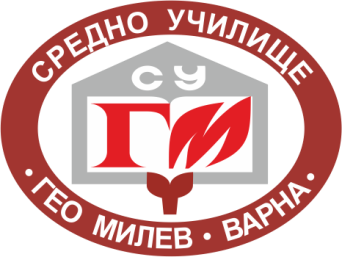 Students  can see and touch copies of old manuscripts written on papyrus, parchment and paper. They are also shown a textbook of  Religious Teaching from 1943, that was  used for their great-grandparents at school when this subject was compulsory.
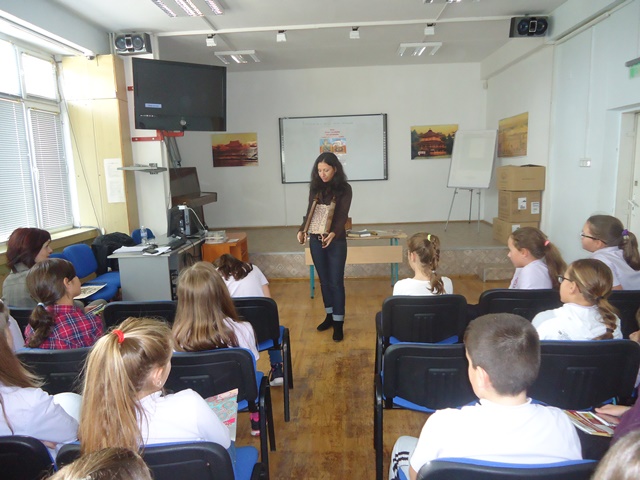 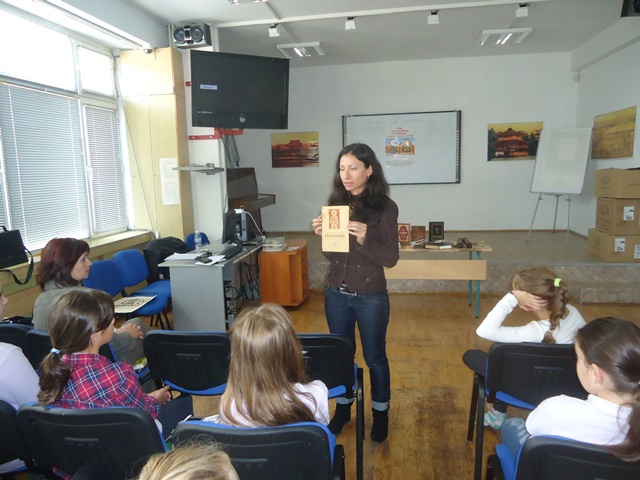 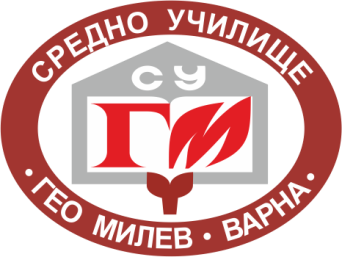 The students have the opportunity to transcribe a Bible verse,  the way it was transcribed in antiquity and see how laborious it was.
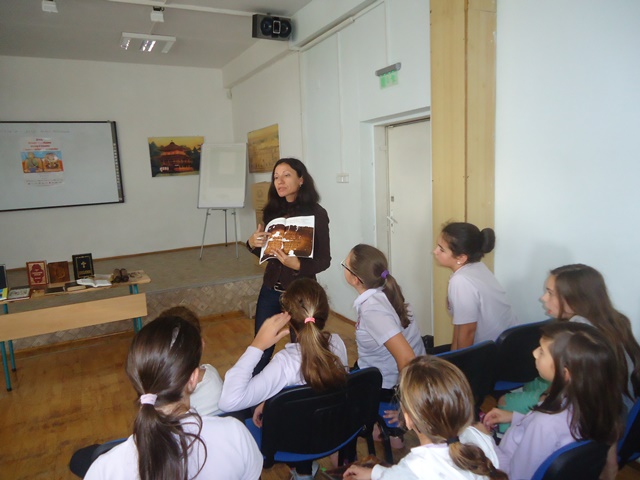 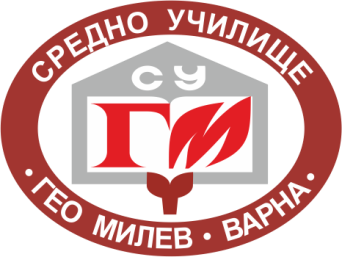 These types of collaborative lessons are common practice as they are usually met with a great interest by the students and are really beneficial for students’ personal development.
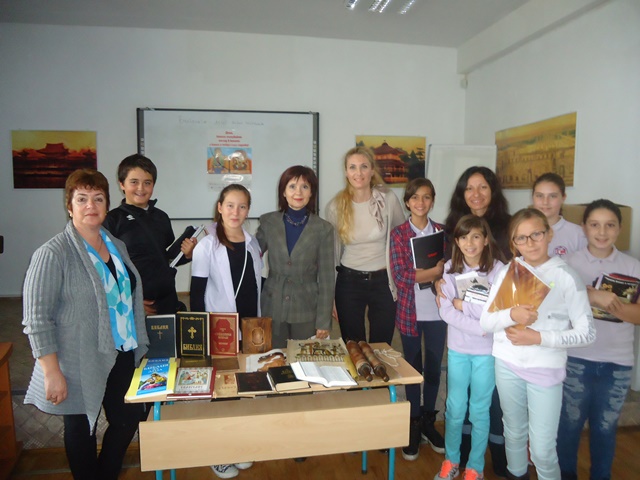